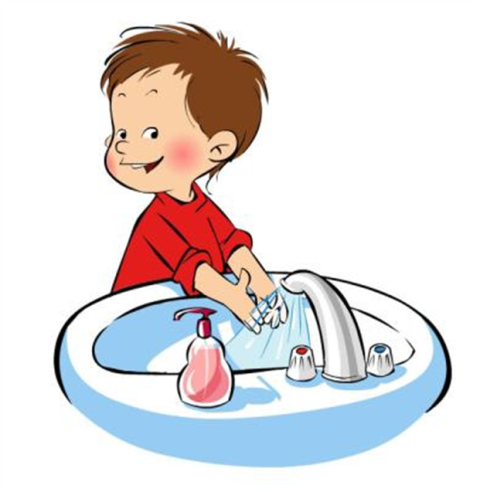 «Чистые руки»(Занятие для средней группы)
Подготовили : 
Григорьева А.В., Михайлова Е.Н.
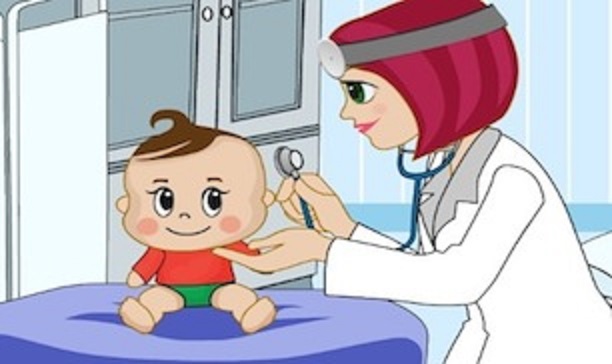 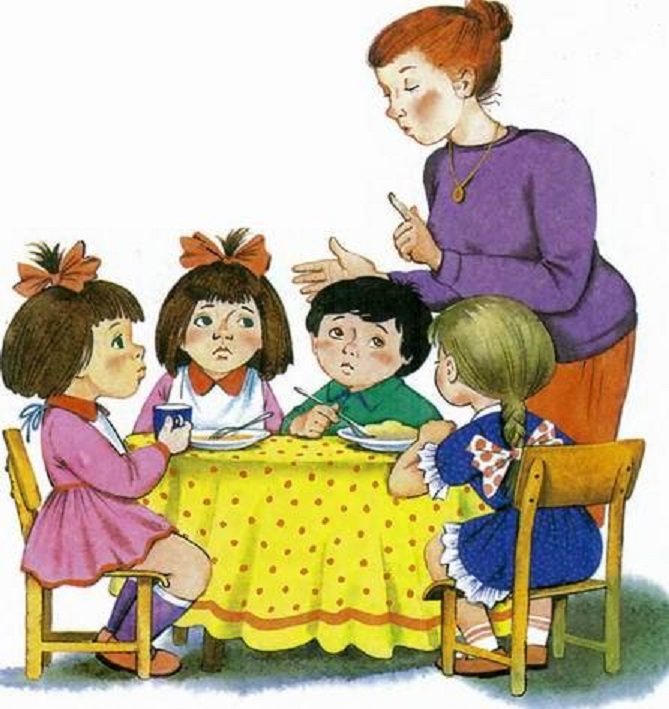 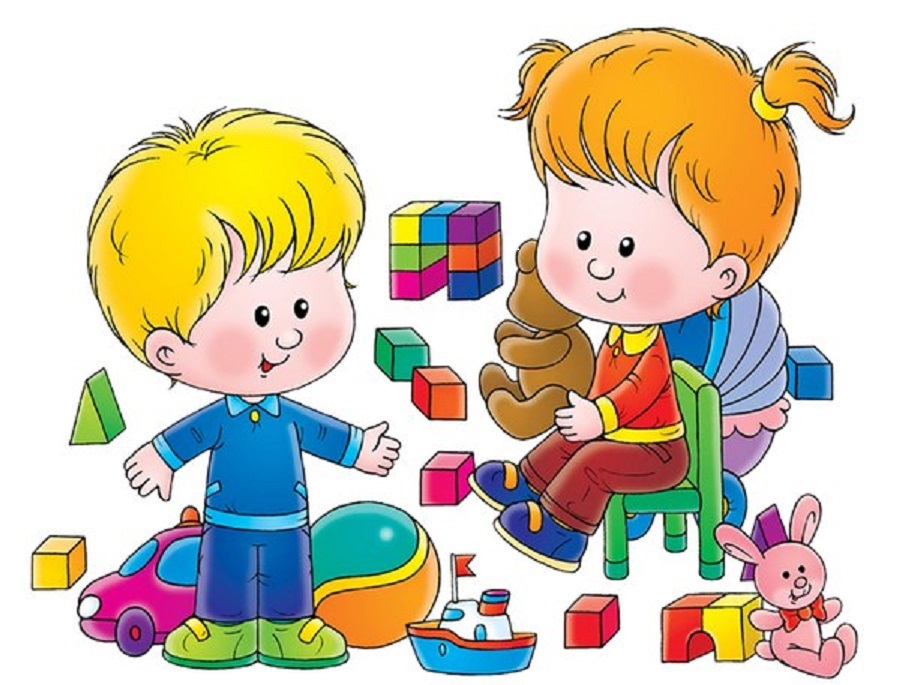 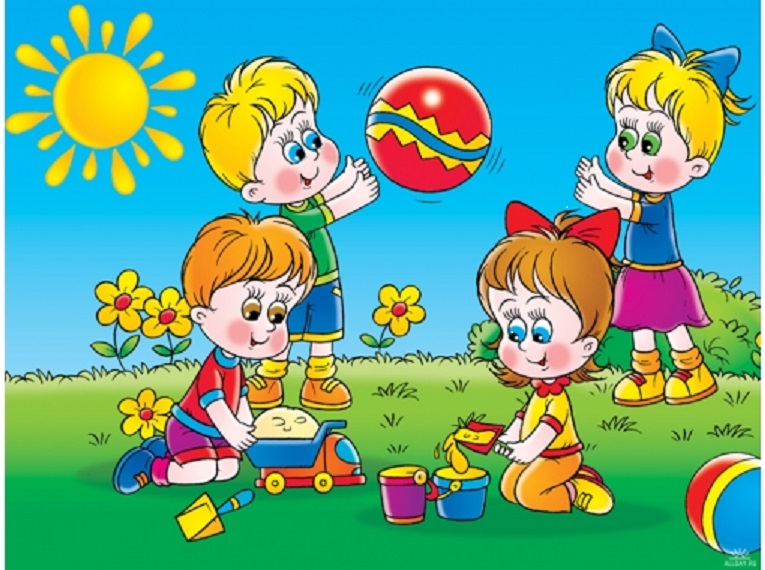 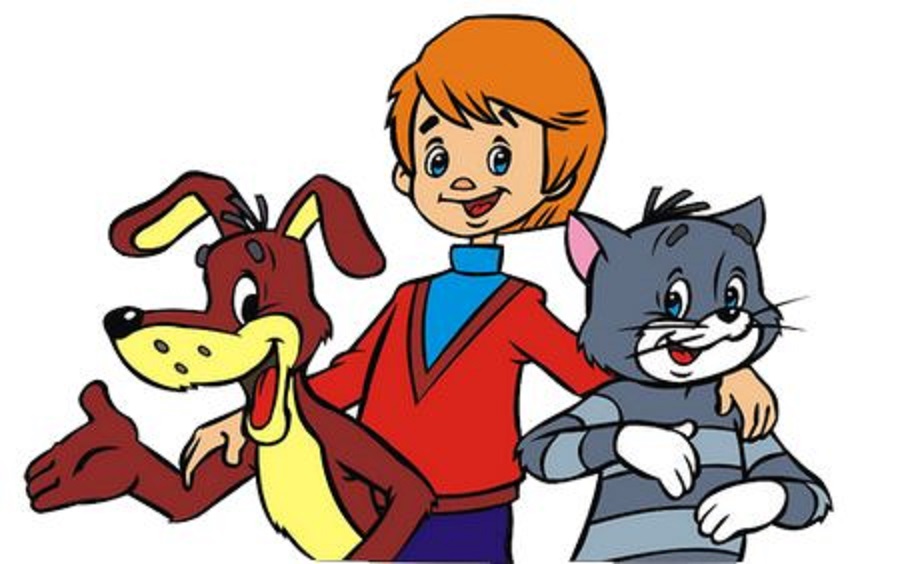 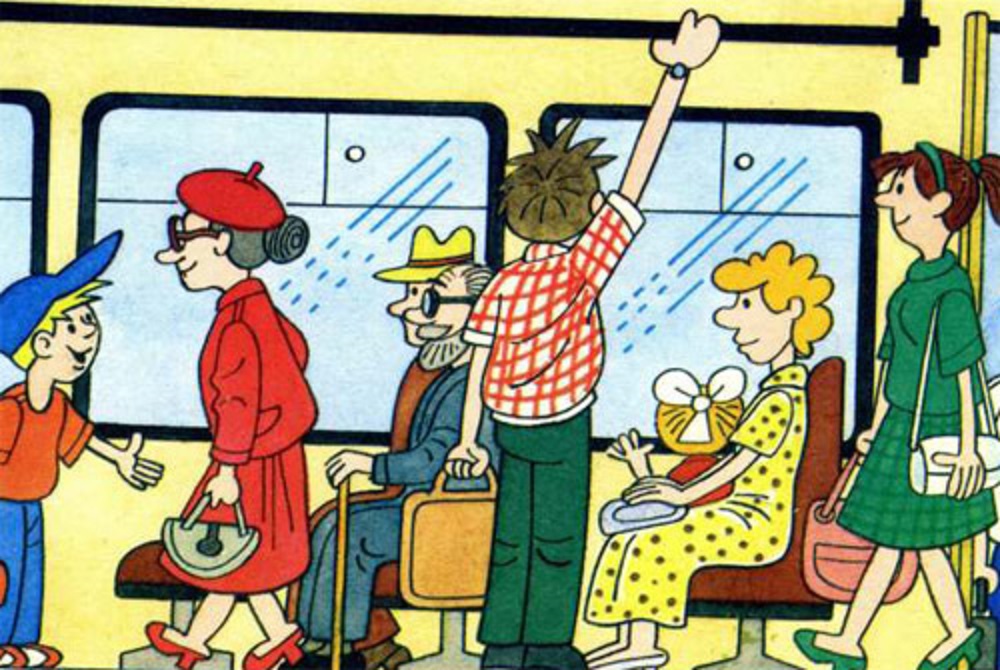 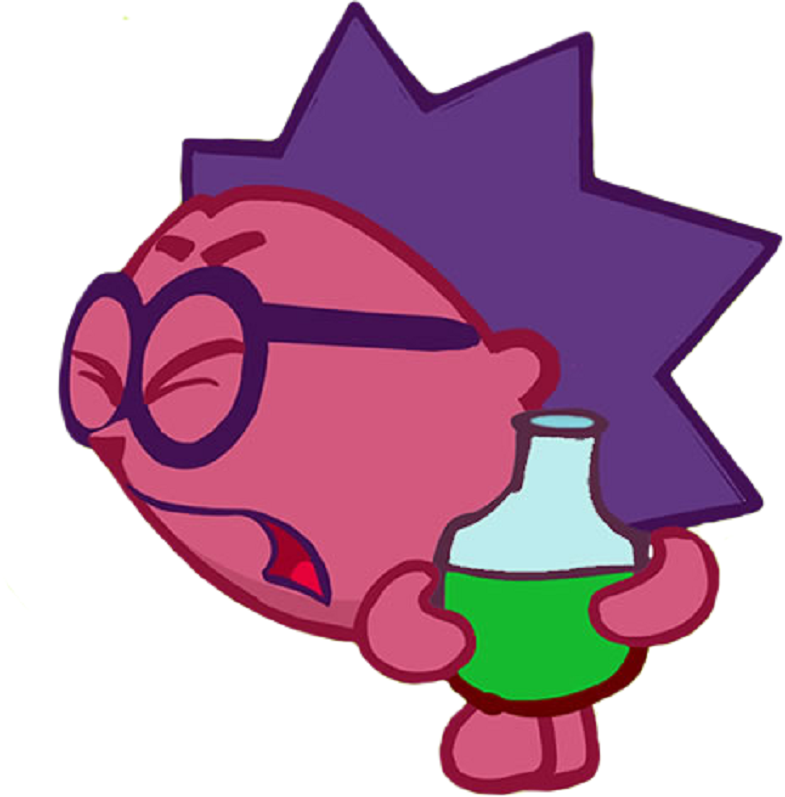 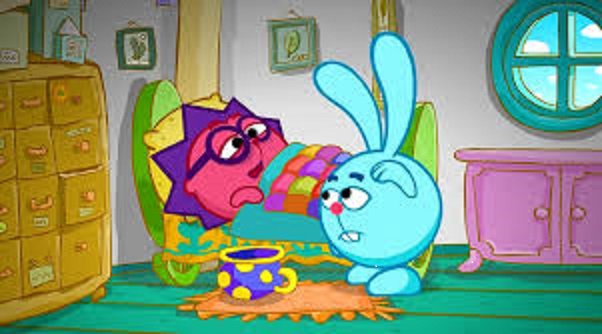 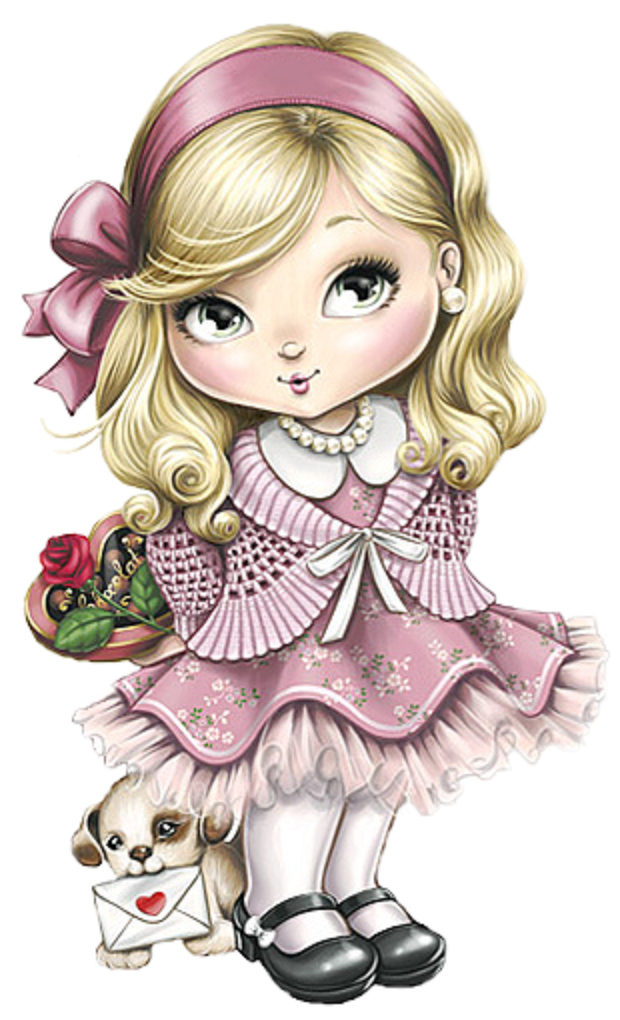 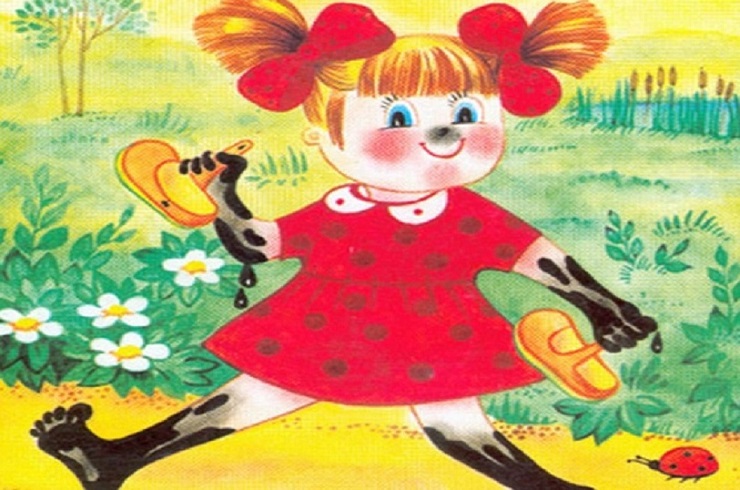 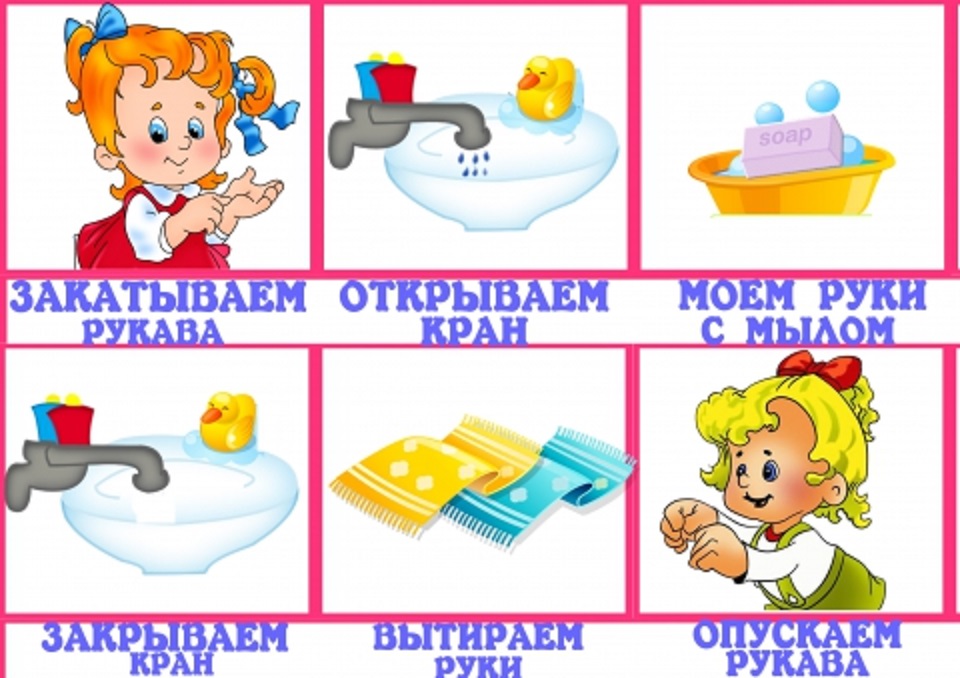